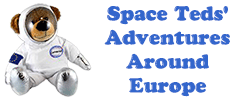 ALGERIA
SPACE TED’S ADVENTURES AROUND EUROPE WORLD CUP RESEARCH
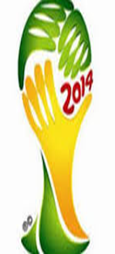 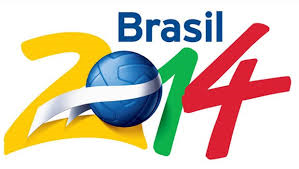 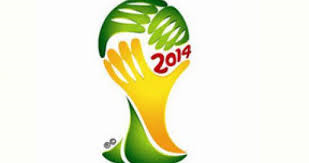 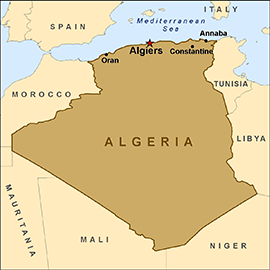 Nearly four times the size of Texas and the largest country on the continent, Algeria is bordered on the west by Morocco and Western Sahara and on the east by Tunisia and Libya. The Mediterranean Sea is to the north, and to the south are Mauritania, Mali, and Niger. The Saharan region, which is 85% of the country, is almost completely uninhabited. The highest point is Mount Tahat in the Sahara, which rises 9,850 ft (3,000 m).
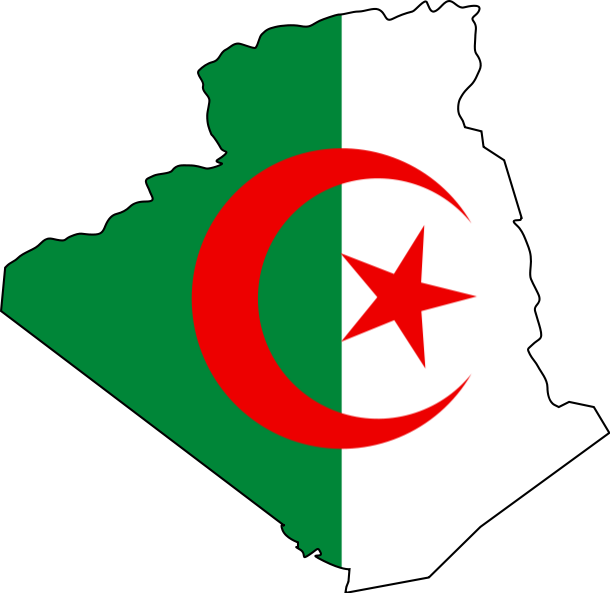 Money: Dinar
Capital City:Algiers
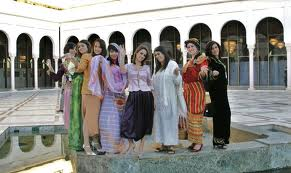 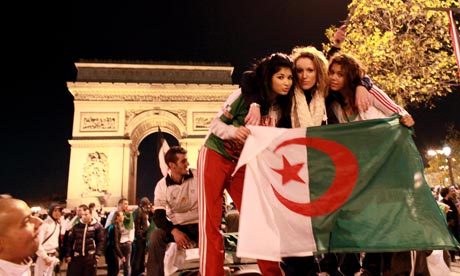 Population: 38,813,722 (July 2014 est.)
Religion : Muslim
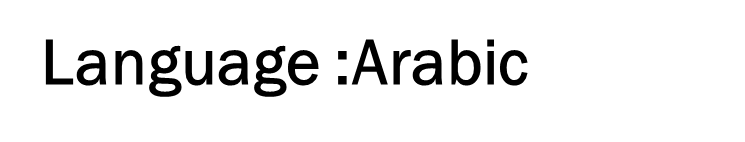 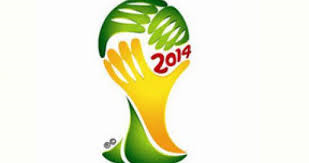 Nationality: Algerian
Prıme mınıster: Abdülaziz Buteflika
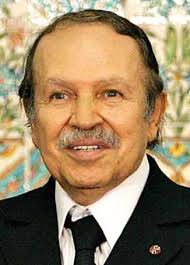 Touristical  Attractions in Algeria
Algeria has a number of UNESCO World Heritage Sites
Kasbah of Algiers World Heritage
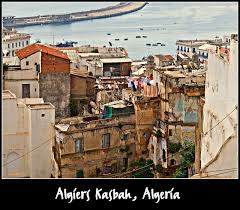 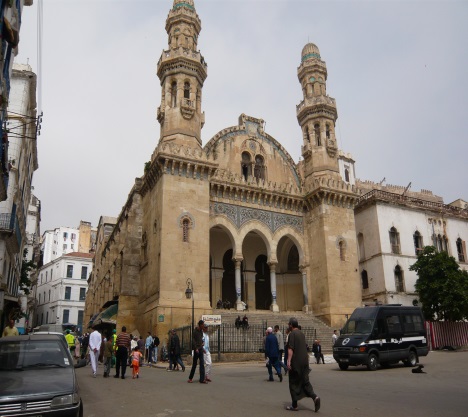 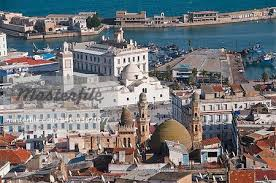 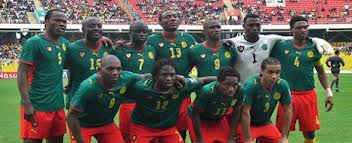 Prepared by
Gökçe Yağmur KARTALZubeyde Hanim OrtaokuluSakarya/Türkiye